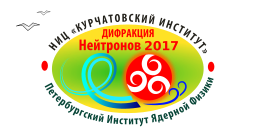 Дифракция нейтронов – 2017, ФГБУ «ПИЯФ», 14 - 16 июня 2017 года
Особенности температурной и полевой эволюции кирального рассеяния в NdMn2O5
А. Н. МАТВЕЕВА, С.В. ГАВРИЛОВ, И.А. ЗОБКАЛО
ФГБУ «ПИЯФ» НИЦ «Курчатовский институт»

Andrey SAZONOV, Vladimir HUTANU
Institute of Crystallography, RWTH Aachen University and Jülich Centre for Neutron Science at Heinz Maier- Leibnitz Zentrum, Garching, Germany

Arsen GOUKASSOV
Laboratoire Leon Brilluoin, CEN Saclay, France
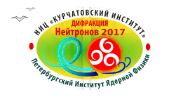 Дифракция нейтронов – 2017, ФГБУ «ПИЯФ», 14 - 16 июня 2017 года
Magnetic multiferroics RMn2O5   - R = Tb, Yb, Y, Dy, Er, Eu…
Пространственная группа Pbam (?)
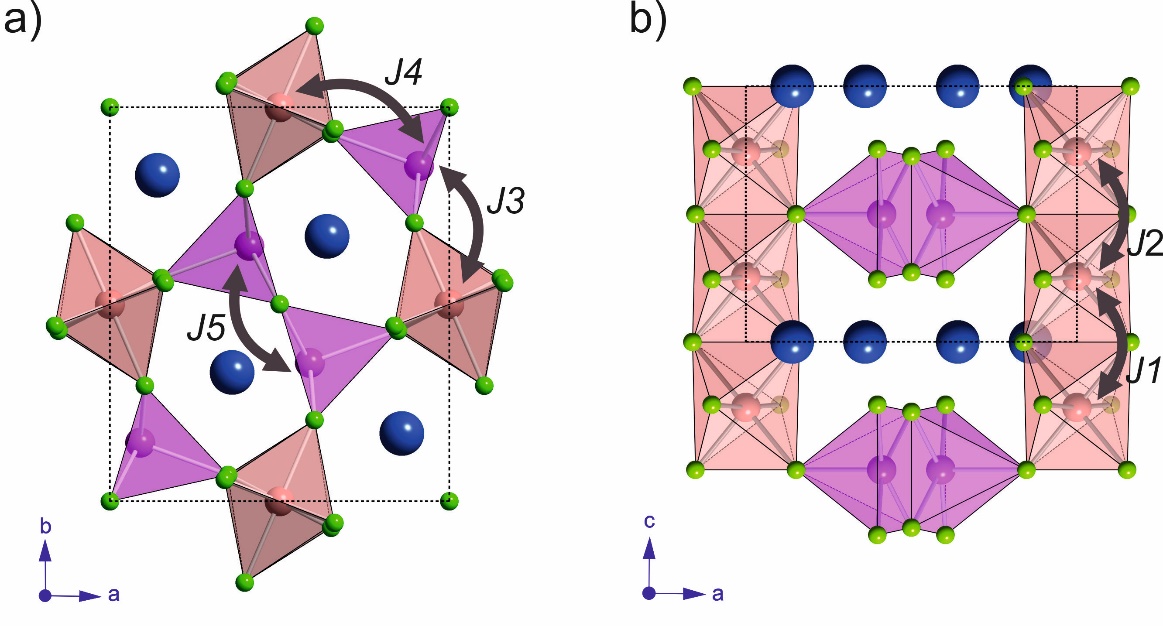 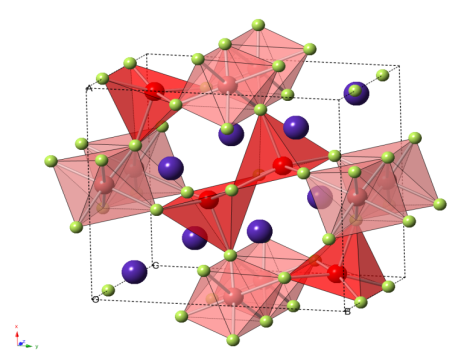 J3, J4, J5 – в плоскости ab 
J3, J4 – Mn4+ - Mn3+ 
J5 –  Mn3+ - Mn3+
суперобмен 
H12 = - J(S1·S2)
J1 и J2 вдоль c
Mn4+ -  Mn4+
Обменно - фрустрированная система !
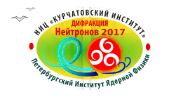 Дифракция нейтронов – 2017, ФГБУ «ПИЯФ», 14 - 16 июня 2017 года
NdMn2O5
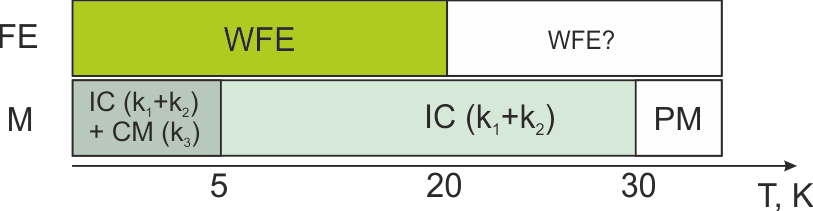 k1, k2 = (0.5 0 kz1,2) – упорядочение марганца
k1 (фаза 1)  – TN = 30 K
k2 (фаза 2) – T2  = 28 K (?)
Существует одновременно три магнитных фазы
k3 = (0.5 0 0) – упорядочение Nd3+ – TNd = 5 K
Дифрактометр POLI – MLZ
V. Hutanu, A. Sazonov
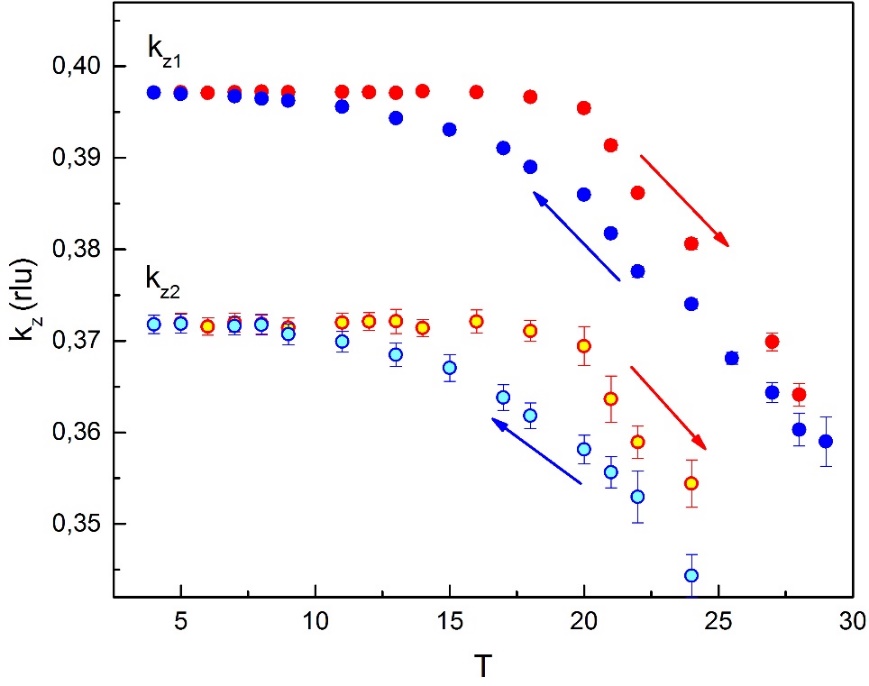 (-0.5 0 -0.6)
(-0.5 0 -0.4)
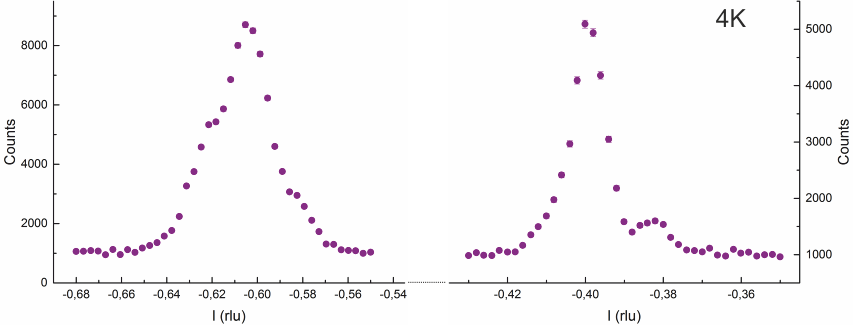 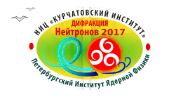 Дифракция нейтронов – 2017, ФГБУ «ПИЯФ», 14 - 16 июня 2017 года
NdMn2O5: Сферическая нейтронная поляриметрия
Эллиптическая спираль
Элементы поляризационной матрицы
Эллиптический параметр
Киральный параметр
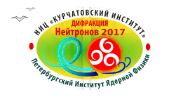 NdMn2O5: Сферическая нейтронная поляриметрия
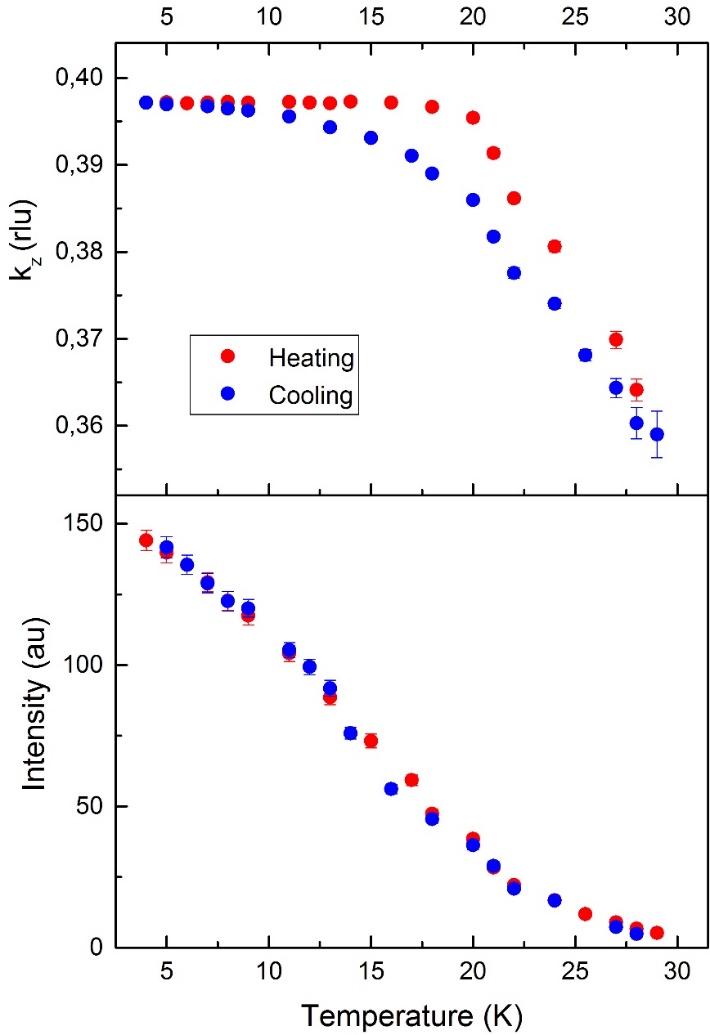 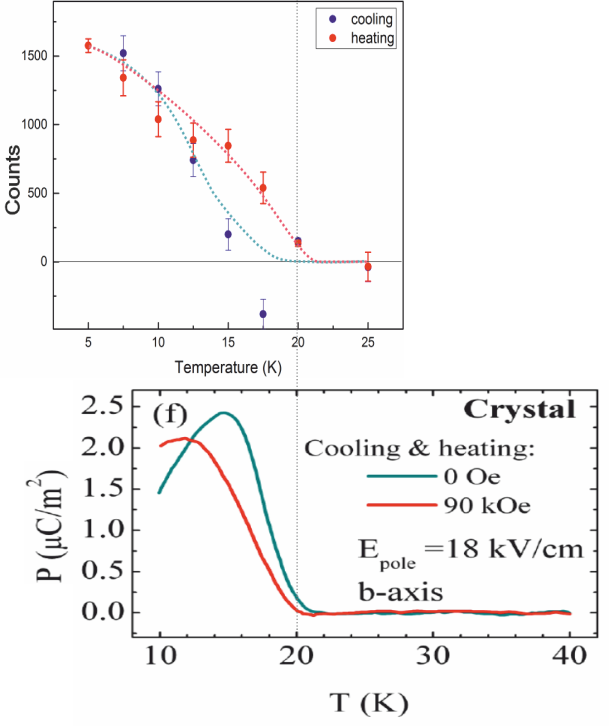 S. Chattopadhyay et al. Phys. Rev. B 93, 104406 (2016).
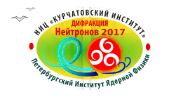 Дифракция нейтронов – 2017, ФГБУ «ПИЯФ», 14 - 16 июня 2017 года
NdMn2O5: Температурные зависимости кирального рассеяния в электрических полях
Нагрев до 40 К, затем охлаждение в электрическом поле.
Электрическое поле вдоль оси b.
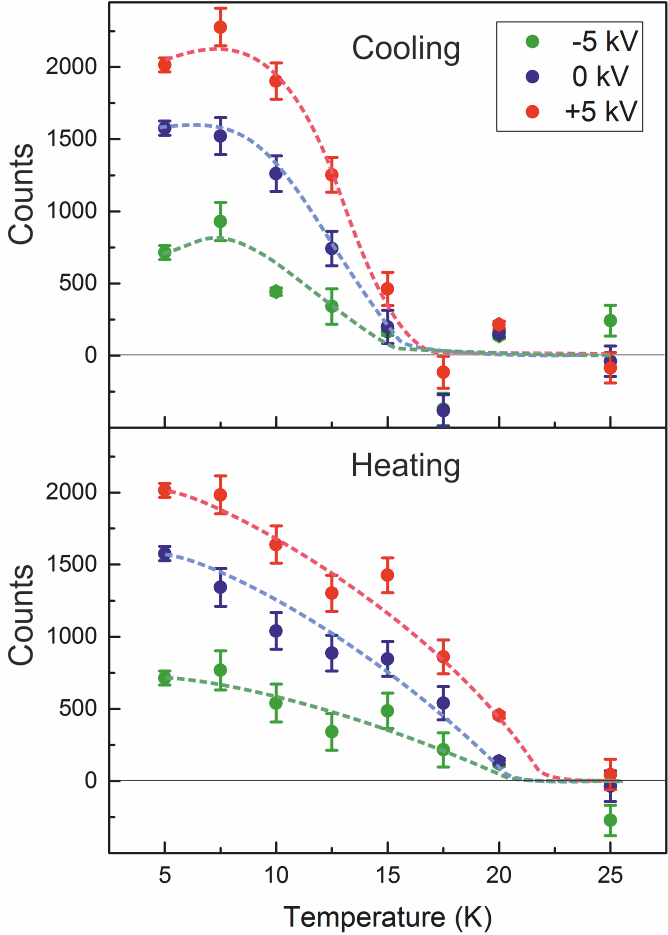 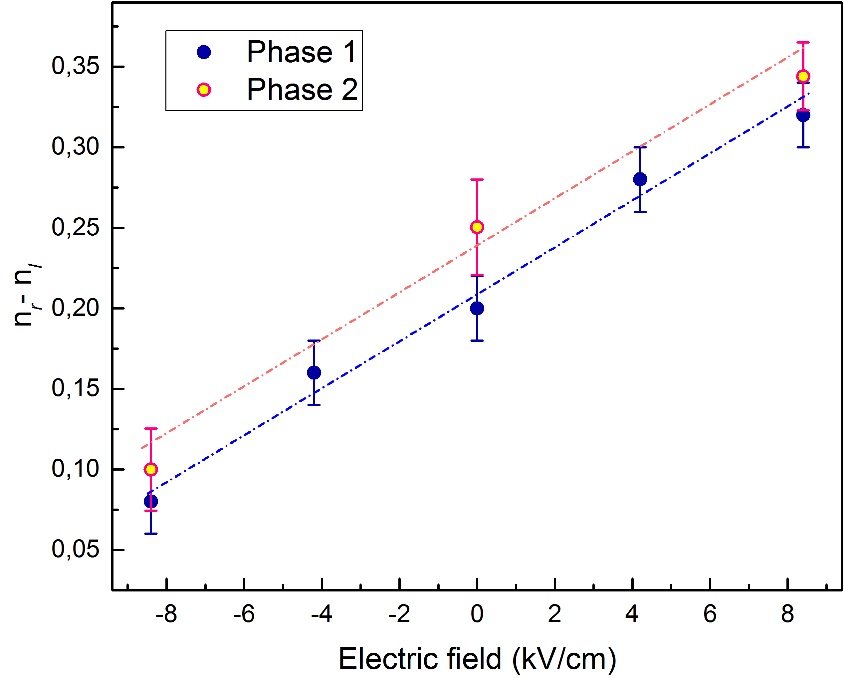 Киральность заметно не изменяется при изменении электрического поля от -8,4 кВ / см до +8,4 кв / см при постоянной температуре 15 К после охлаждения в нулевом поле.
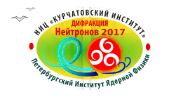 NdMn2O5: дифракция в слабом магнитном поле
Дифрактометр 6T2 – LLB
A. Gukasov
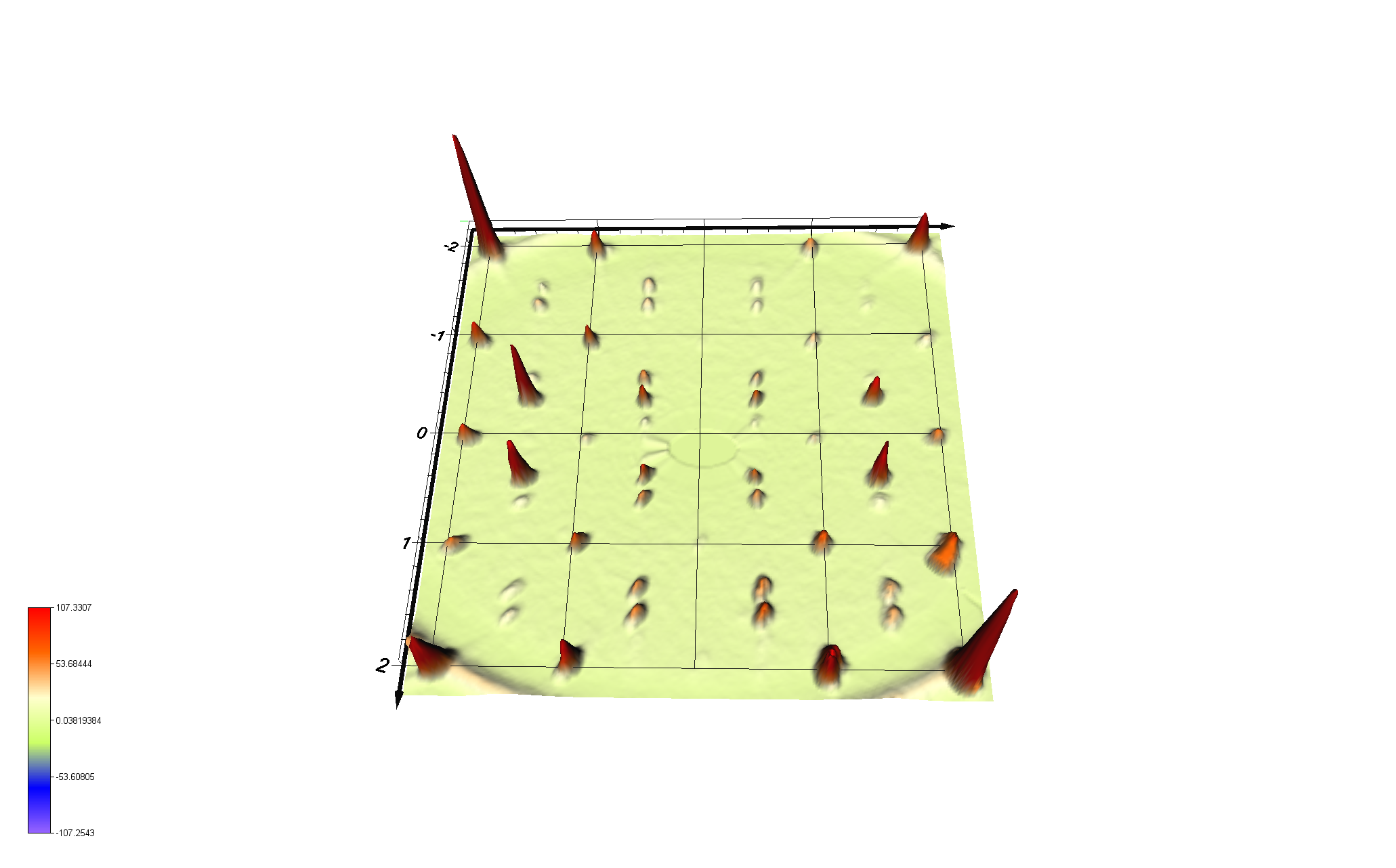 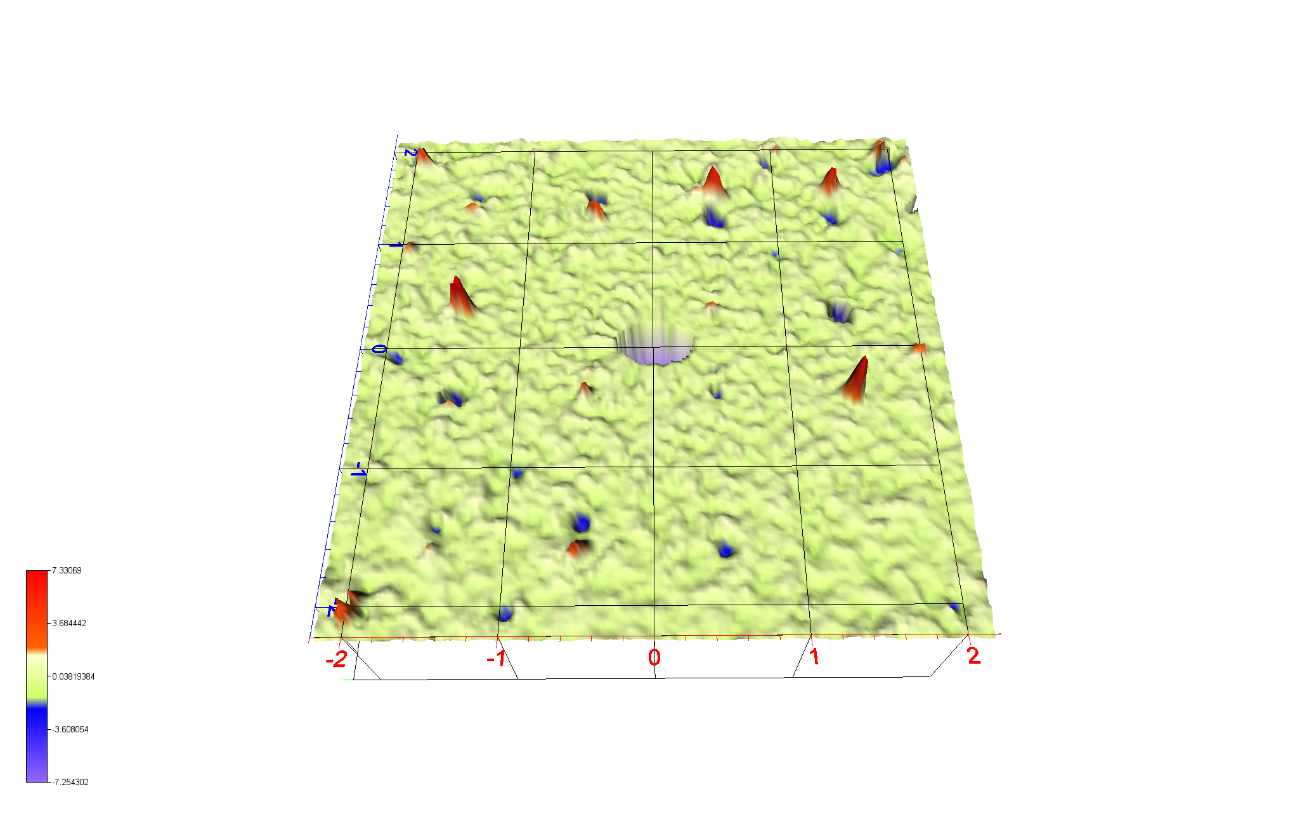 0.1 T,  2 K
I++I-
I+-I-
Сателлиты 
 (1/2, 1, 0.4)     (1/2, 1, -0.4)
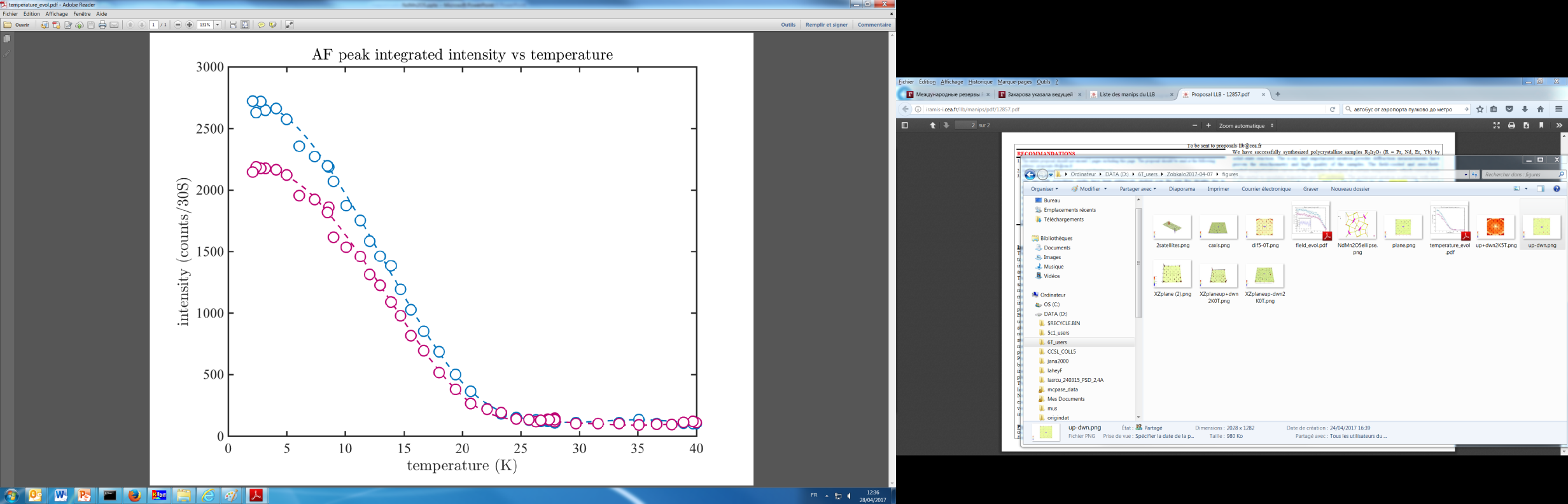 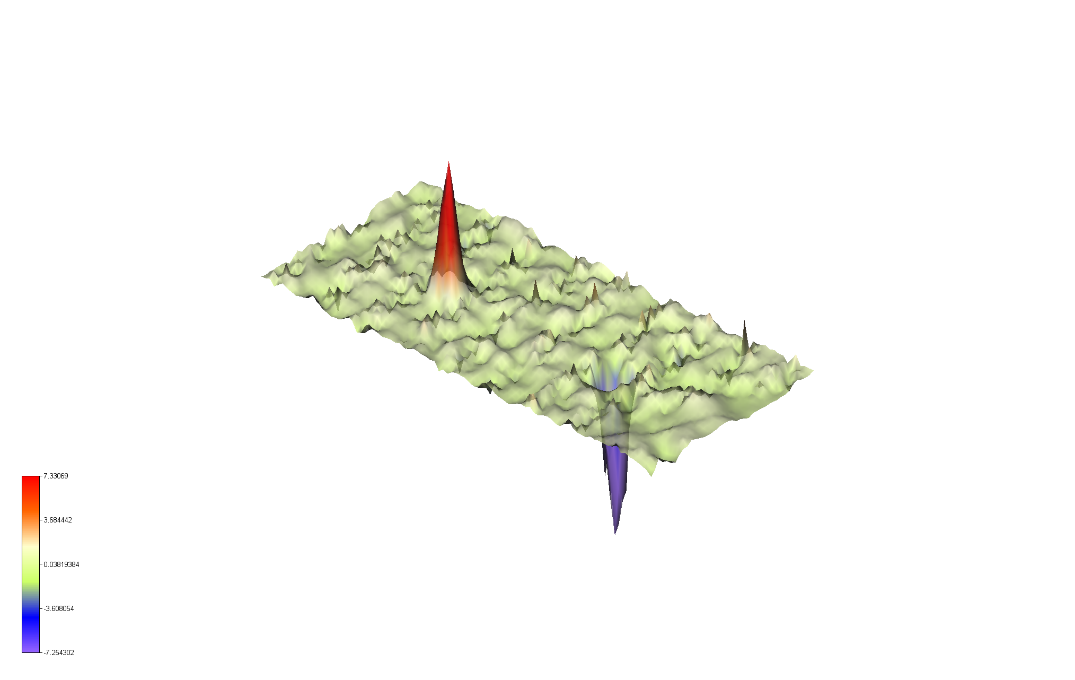 (1/2, 1, 0.4)
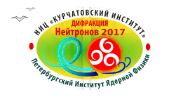 Дифракция нейтронов – 2017, ФГБУ «ПИЯФ», 14 - 16 июня 2017 года
NdMn2O5: Эволюция магнитного рассеяния
Магнитное рассеяние изменялось при изменении электрического поля от ‑8.4 kV/cm до +8.4 kv/cm в FC.
FC
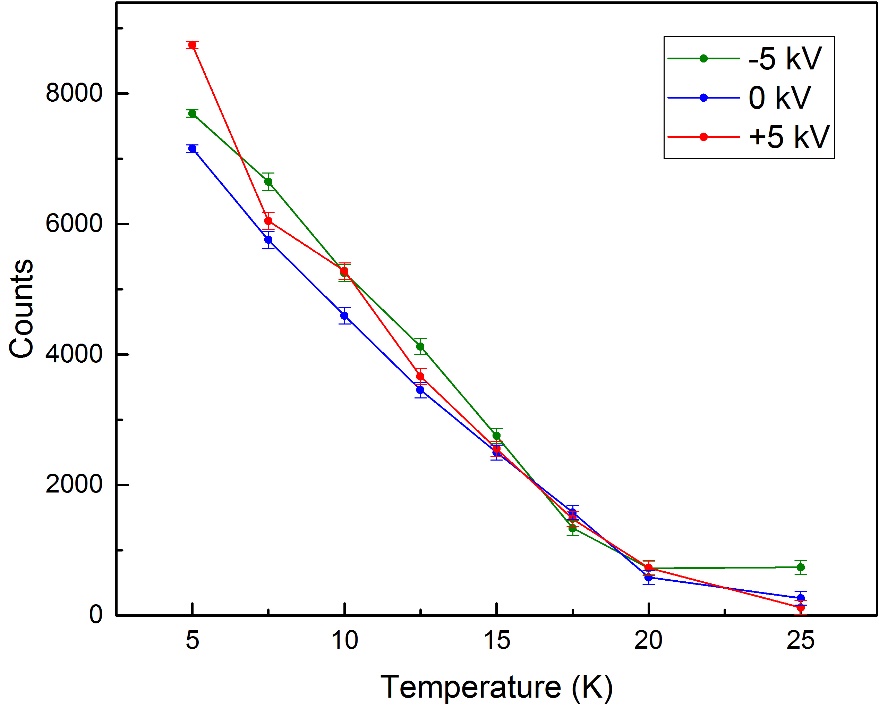 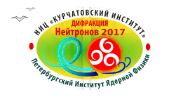 Дифракция нейтронов – 2017, ФГБУ «ПИЯФ», 14 - 16 июня 2017 года
Киральность в NdMn2O5
Обуславливая преимущественное направление вращения спиралей, DMI может рассматриваться как причина возникновения ферроэлектричества в NdMn2O5.
Приложение электрического поля приводит к изменению углов связей Mn-O близких к некоторой критической величине θk, характерной для RMn2O5. таких изменений достаточно, чтобы изменить знак параметра антисимметричного обмена d(θ) в некоторых доменах.
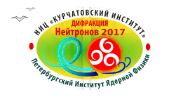 Дифракция нейтронов – 2017, ФГБУ «ПИЯФ», 14 - 16 июня 2017 года
Спасибо за внимание!
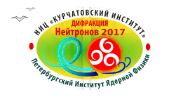 Дифракция нейтронов – 2017, ФГБУ «ПИЯФ», 14 - 16 июня 2017 года
Антисимметричный обмен – взаимодействие Дзялошинского-Мория, DMI
VDM = D[S1×S2]
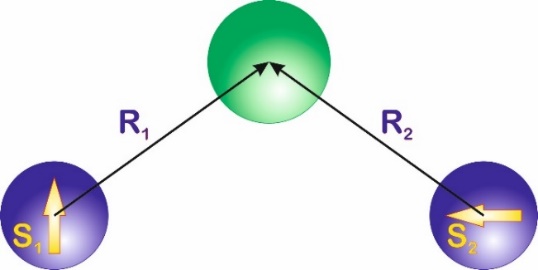 Антисимметричный суперобмен через анион
VDM=d(θ)[R1×R2][S1×S2];  d(θ) = d1+d2cosθ
D = d(θ)[R1×R2]
[R1×R2]
- Определяет направление вектора Дзялошинского.
d(θ) =d1+d2(θ) определяет знак вектора Дзялошинского, не зависит от выбора номера иона
DMI в RMn2O5
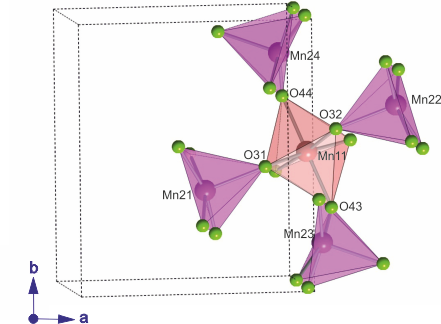 для Pbam D = 0
Pbam
V. Baledent et al, Phys.Rev.Lett. 114, 117601, 2015